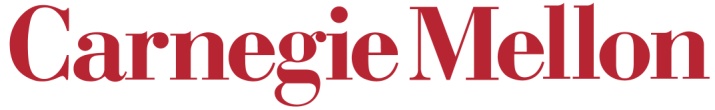 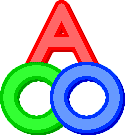 Charalampos (Babis) E. Tsourakakis
		     ctsourak@math.cmu.edu
Approximate Dynamic Programming and aCGH denoising
Machine Learning  Seminar
           10th  January ‘11
Machine Learning Lunch Seminar
1
Joint work
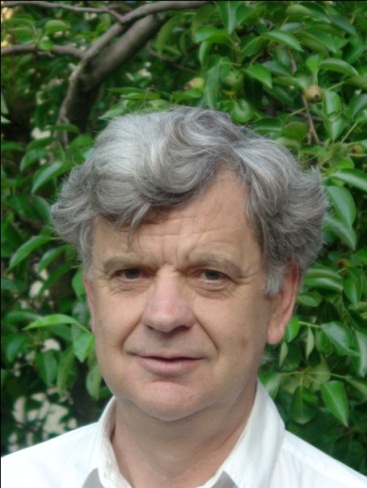 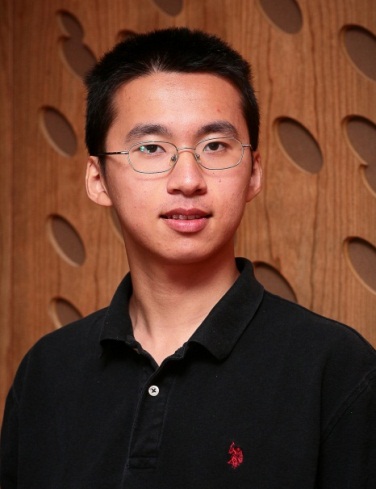 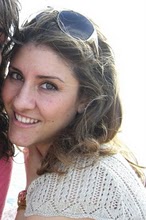 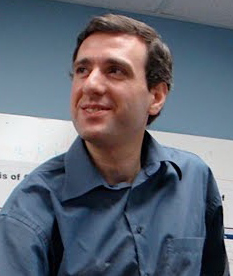 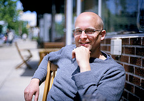 David Tolliver
   SCS, CMU
Maria Tsiarli 
CNUP, CNBC
 Upitt
Russell Schwartz
SCS & BioScience
CMU
Richard Peng   SCS, CMU
Gary L. Miller    
    SCS, CMU
and       Stanley Shackney
          Oncologist
Machine Learning Lunch Seminar
2
Outline
Motivation
Related Work 
Our contributions
Halfspaces and DP
Multiscale Monge optimization 
Experimental Results
Conclusions
Machine Learning Lunch Seminar
3
Dynamic Programming
“Lazy” Recursion!
Overlapping subproblems
Optimal Substructure
Why Dynamic Programming?
The 1950s were not good years for mathematical research. 
We had a very interesting gentleman in Washington named Wilson.
 He was Secretary of Defense, and he actually had a pathological fear 
and hatred of the word,  research. I’m not using the term lightly; I’m 
using it precisely. His face would suffuse, he would turn red, and he 
would get violent  if people used the term, research, in his presence.
You can imagine how he felt, then, about the term, mathematical. 
….. What title, what name, could I choose? ….  Thus, I thought dynamic
 programming was a good name.  It was something not even a 
Congressman could object to.
Richard Bellman
Machine Learning Lunch Seminar
4
*Few* applications…
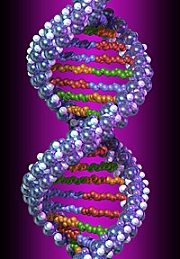 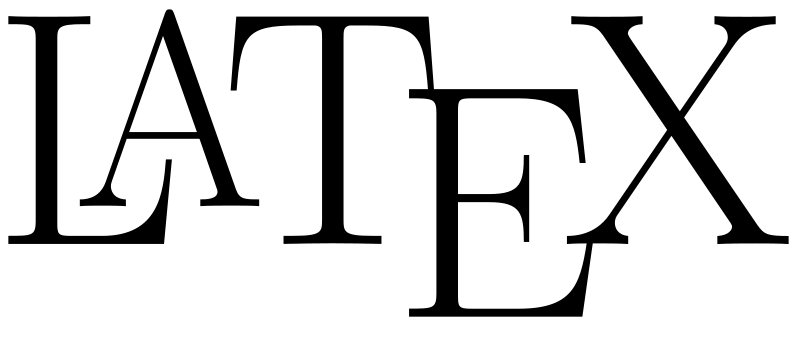 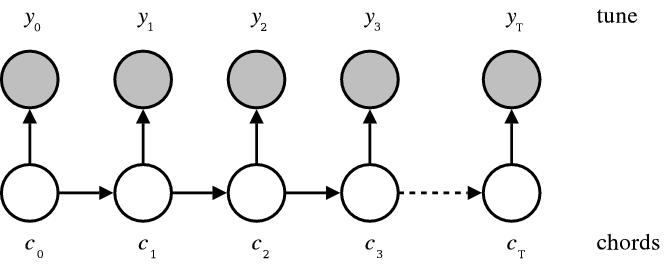 HMMs
“Pretty” printing
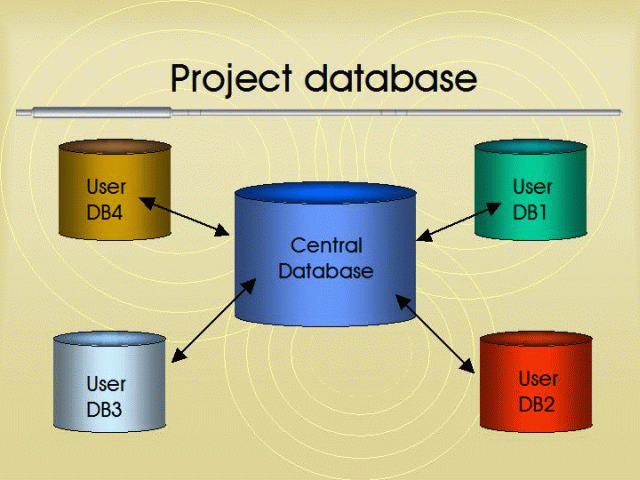 Histogram 
construction
in DB systems
DNA sequence 
    alignment
and many more…
Machine Learning Lunch Seminar
5
… and few books
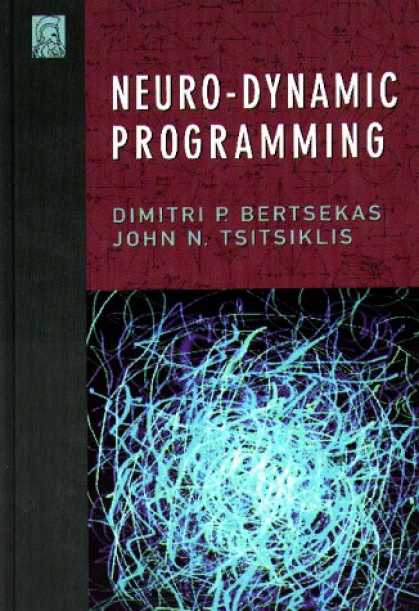 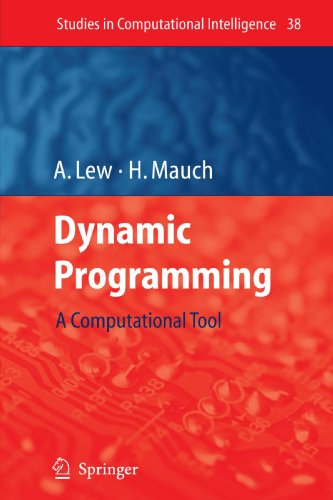 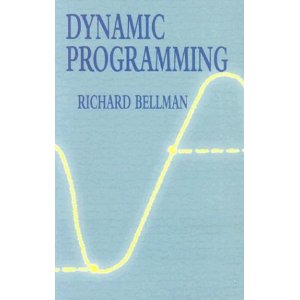 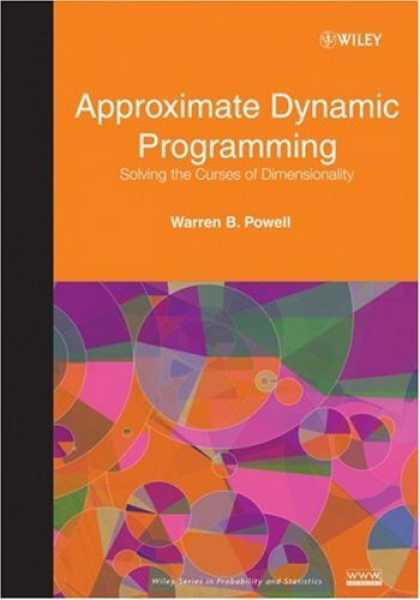 Machine Learning Lunch Seminar
6
Motivation
Tumorigenesis is strongly 
associated with 
abnormalities in DNA 
copy numbers.

Goal: find the true DNA
copy number per probe
by denoising the 
measurements.
Array based comparative 
   genomic hybridization
                  (aCGH)
Machine Learning Lunch Seminar
7
Typical Assumptions
Near-by probes tend to have the same DNA copy number
Treat the data as 1d time series
Fit piecewise constant segments
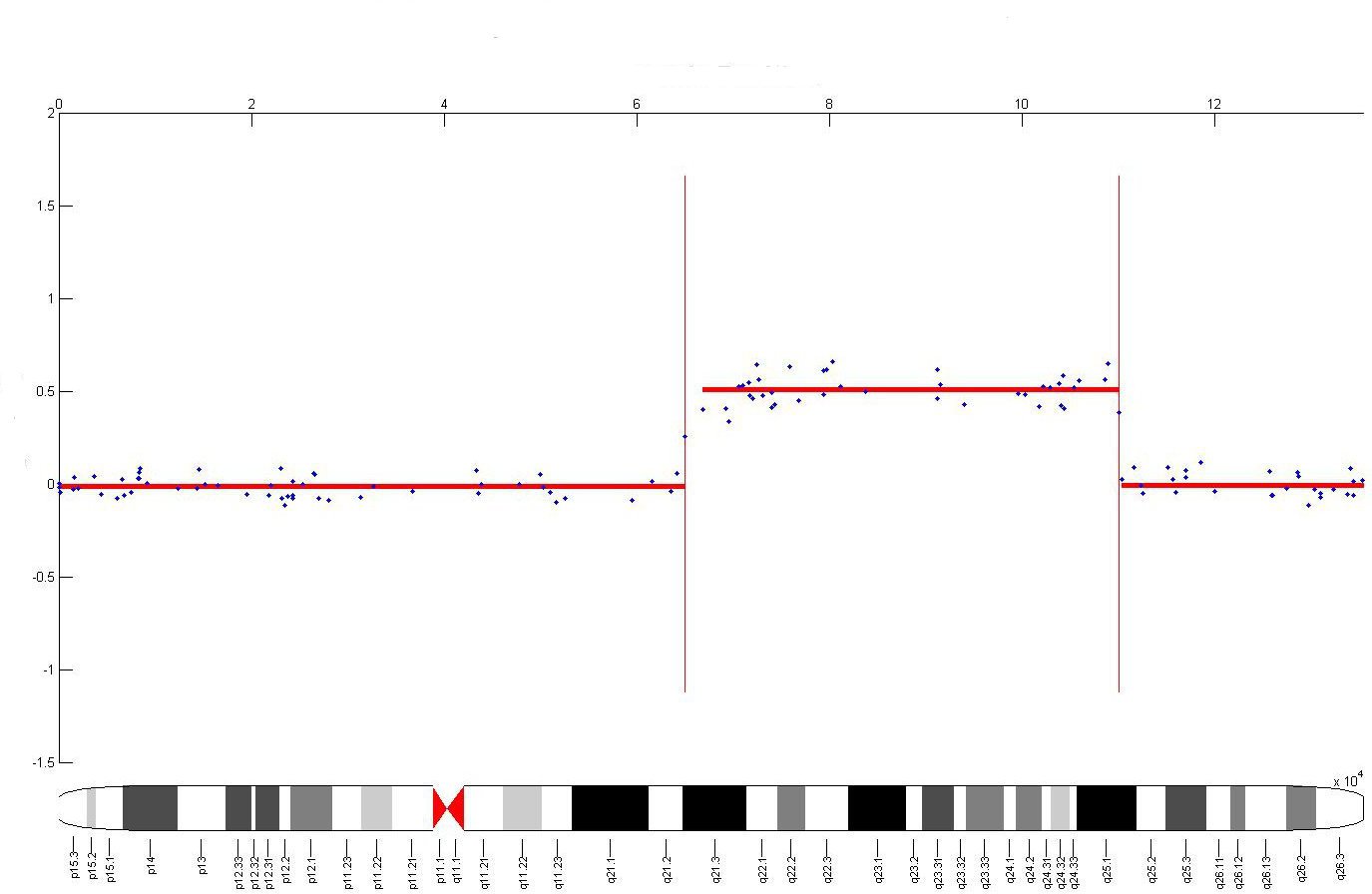 log T/R
for humans
R=2
Genome
Machine Learning Lunch Seminar
8
Problem Formulation
Input: Noisy sequence (p1,..,pn)
Output: (F1,..,Fn) which minimizes




Digression:
Constant C is determined by training on data with ground truth.
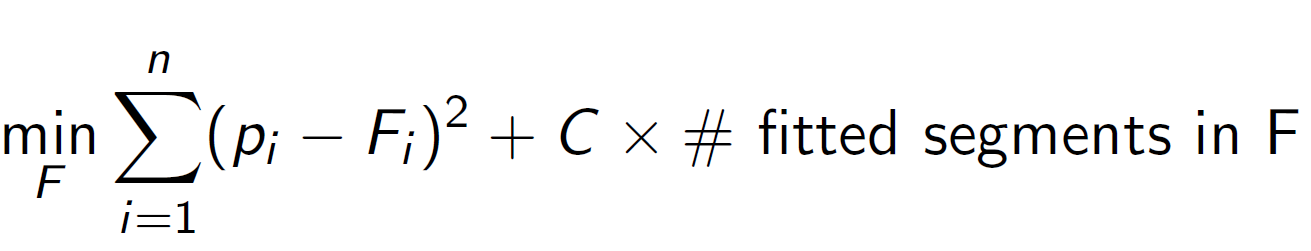 Machine Learning Lunch Seminar
9
Outline
Motivation
Related Work 
Our contributions
Halfspaces and DP
Multiscale Monge optimization 
Experimental Results
Conclusions
Machine Learning Lunch Seminar
10
Related Work
Optimal BSTs in O(n2) time
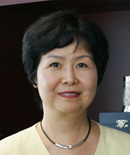 Recurrence
Don Knuth
Frances Yao
Quadrangle   inequality
   (Monge)
Then we can turn the naïve O(n3) algorithm to O(n2)
Machine Learning Lunch Seminar
11
Related Work
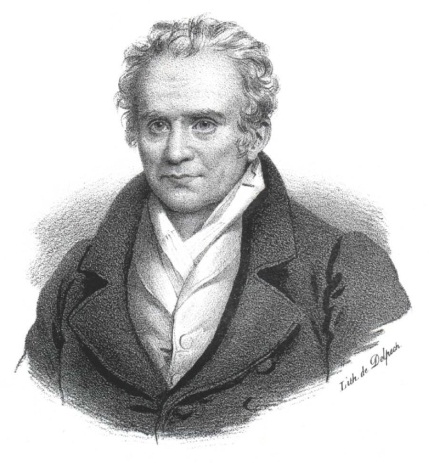 Gaspard Monge
Quadrangle   inequality
Inverse
Quadrangle    inequality
Machine Learning Lunch Seminar
12
Related Work
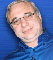 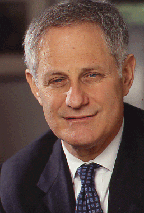 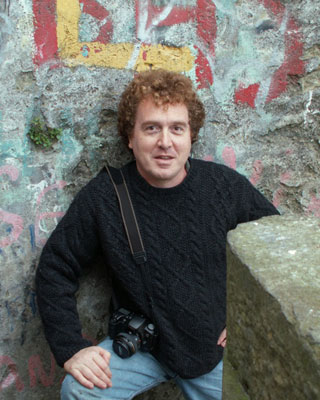 Galil
Giancarlo
Eppstein
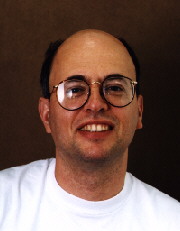 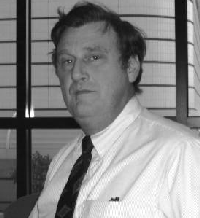 Schieber
Larmore
Machine Learning Lunch Seminar
13
Related Work
SMAWK algorithm : finds all row minima of a totally monotone matrix NxN in O(N) time! 

Bein, Golin, Larmore, Zhang showed that the Knuth-Yao technique is implied by the SMAWK algorithm.
Machine Learning Lunch Seminar
14
Related Work
HMMs
Bayesian HMMs
Kalman Filters
Wavelet decompositions
Quantile regression
EM and edge filtering 
Lasso
Circular Binary Segmentation (CBS)
Likelihood based methods using a Gaussian profile for the data (CGHSEG)…….
Machine Learning Lunch Seminar
15
Outline
Motivation
Related Work 
Our contributions
Halfspaces and DP
Multiscale Monge optimization 
Experimental Results
Conclusions
Machine Learning Lunch Seminar
16
Our contributions
Technique 1: Using halfspace queries get a fast, high quality approximation algorithm
    ε additive error, runs in O(n4/3+δ log(U/ε) ) 
    time.
Technique 2: break carefully original problem into a “small” number of Monge optimization problems. Approximates optimal answer within a factor of (1+ε), O(nlogn/ε) time.
Machine Learning Lunch Seminar
17
Analysis of our Recurrence
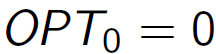 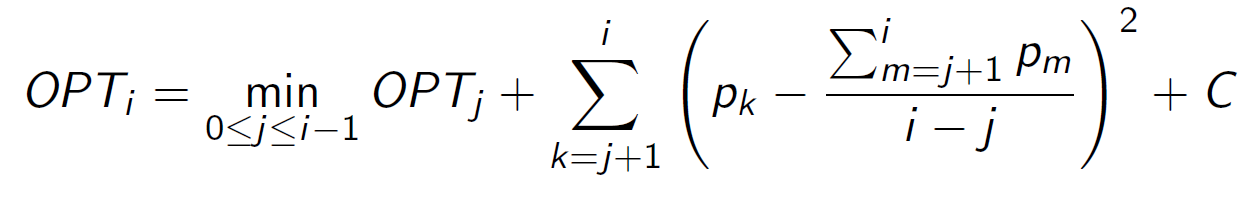 , for all i>0
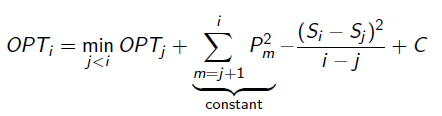 Machine Learning Lunch Seminar
18
Analysis of our Recurrence
Let                                                                       

Claim: 



This immediately implies a O(n2) algorithm for this problem.
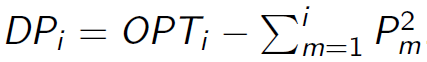 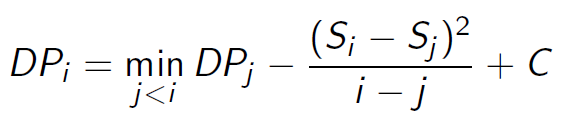 This term kills the Monge property!
Machine Learning Lunch Seminar
19
Why it’s not Monge?
Basically, because we cannot be searching for the optimum breakpoint in a restricted range. 
E.g., for C=1 and the sequence (0,2,0,2,….,0,2) : fit a segment per point 
    (0,2,0,2,….,0,2,1): fit one segment for all 	         
     points
Machine Learning Lunch Seminar
20
Halfspaces and DP
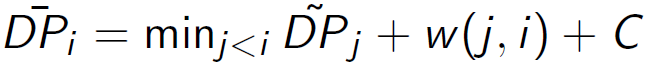 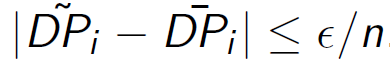 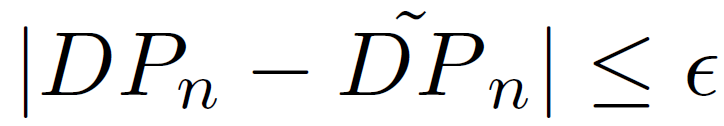 Machine Learning Lunch Seminar
21
Halfspaces and DP
i fixed, binary search query
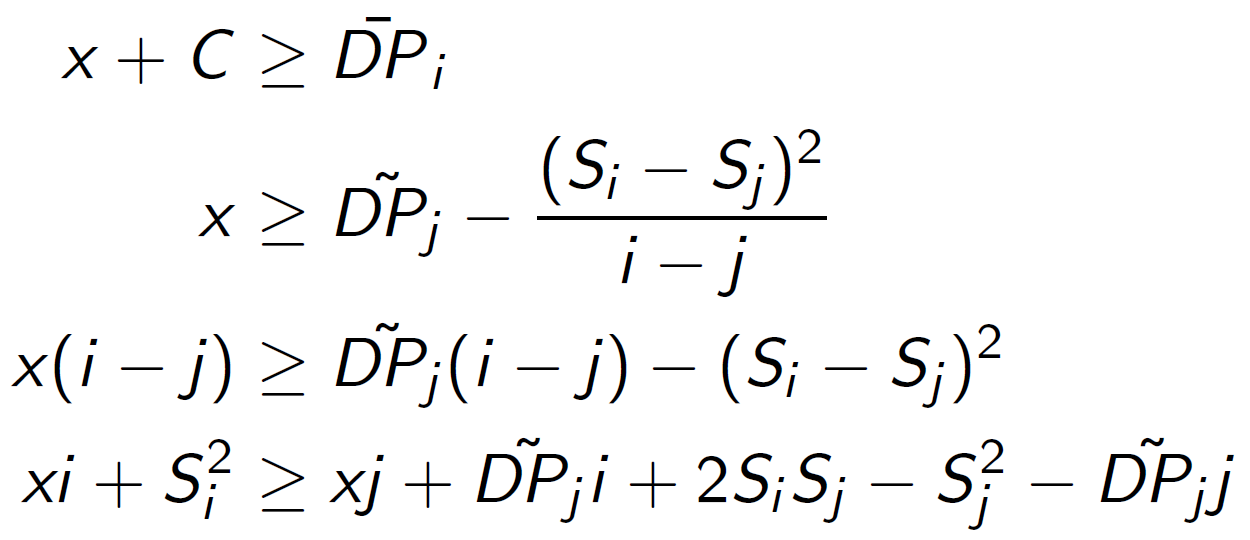 ~
~
constant
Machine Learning Lunch Seminar
22
Dynamic Halfspace Reporting
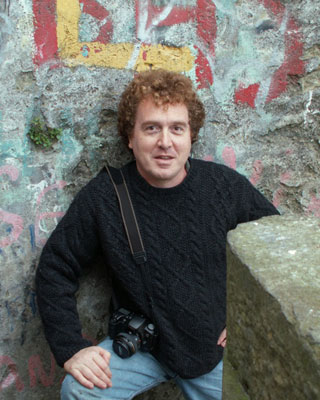 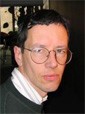 Matousek
Eppstein
Agarwal
23
Halfspaces and DP
Hence the algorithm iterates through the indices i=1..n, and maintains the Eppstein et al. data structure containing one point for every j<i.
It performs binary search on the value, which reduces to emptiness queries
It provides an answer within ε additive error from the optimal one.
Running time: O(n4/3+δ log(U/ε) )
~
Machine Learning Lunch Seminar
24
Multimonge Decomposition and DP
By simple algebra we can write our weight function w(j,i) as w’(j,i)/(i-j)+C where 



The weight function w’ is Monge! 
Key Idea: approximate i-j by a constant! 
But how?
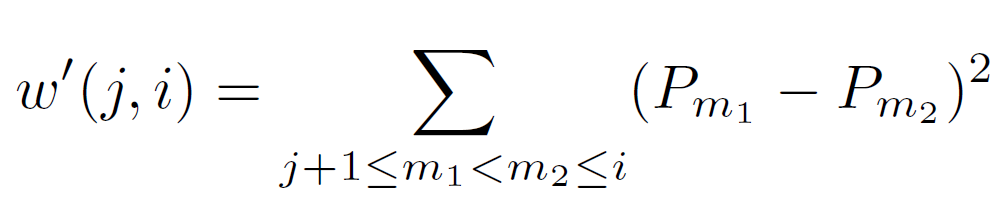 Machine Learning Lunch Seminar
25
Multimonge Decomposition and DP
For each i, we break the choices of j  into intervals [lk,rk] s.t i-lk and i-rk differ by at most 1+ε.
Ο(logn/ε) such intervals suffice to get a 1+ε approximation. 
However, we need to make sure that when we solve a specific subproblem, the optimum lies in the desired interval. 
How?
Machine Learning Lunch Seminar
26
Multimonge Decomposition and DP
M is a sufficiently large positive constant


Running time O(nlogn/ε)
using an O(n) time per
subproblem
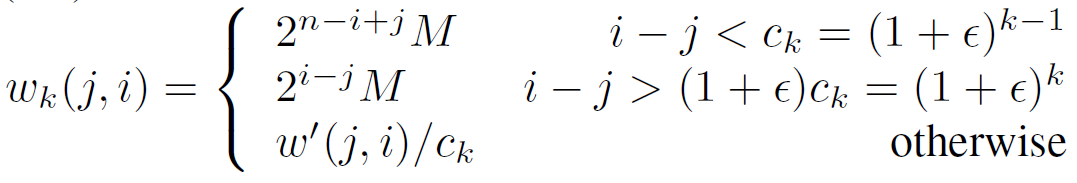 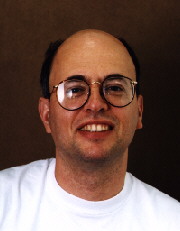 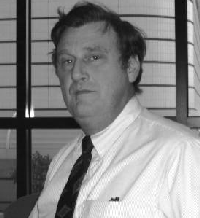 Schieber
Larmore
Machine Learning Lunch Seminar
27
Outline
Motivation
Related Work 
Our contributions
Halfspaces and DP
Multiscale Monge optimization 
Experimental Results
Conclusions
Machine Learning Lunch Seminar
28
Experimental Setup
All methods implemented in MATLAB 
CGHseg (Picard et al.)
CBS (MATLAB Bioinformatics Toolbox)
Train on data with ground truth to “learn” C.
Datasets
“Hard” synthetic data (Lai et al.)
Coriell Cell Lines
Breast Cancer Cell Lines
Machine Learning Lunch Seminar
29
Synthetic Data
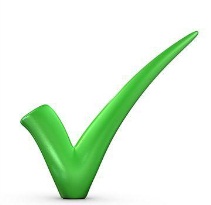 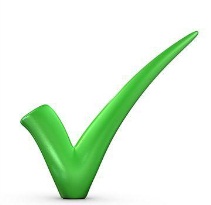 Machine Learning Lunch Seminar
30
Coriell Cell Lines
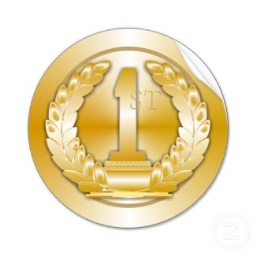 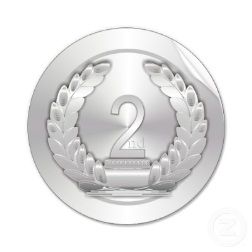 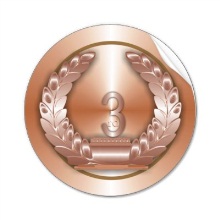 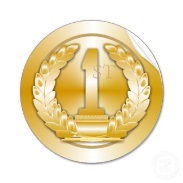 2 (1FP,1FN) mistakes, both made by the competitors.
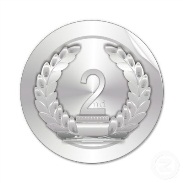 8 (7FP,1FN) mistakes
8 (1FP,3FN) mistakes
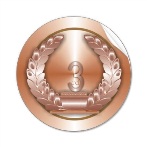 Machine Learning Lunch Seminar
31
Breast Cancer  (BT474)
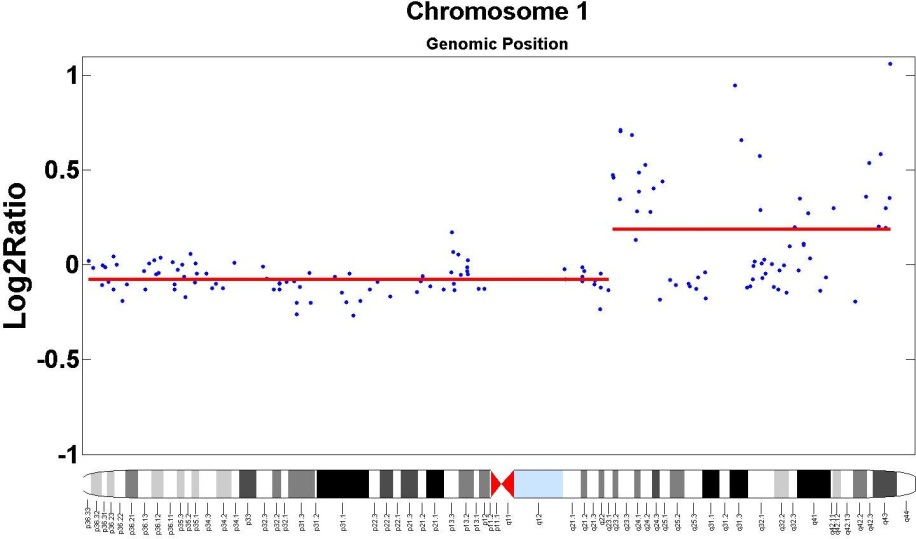 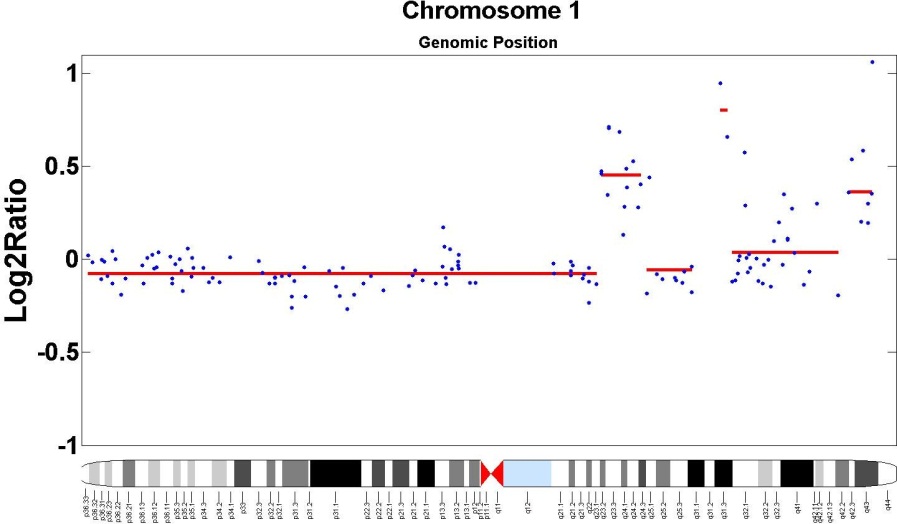 NEK7, KIF14
CGHTRIMMER
CGHSEG
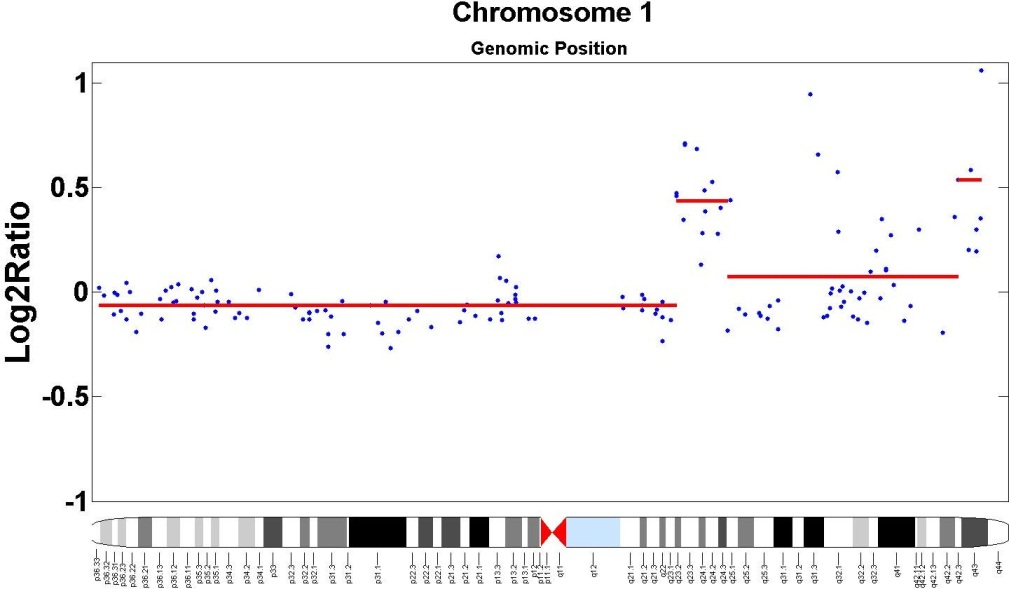 Note: In the paper
we have an extensive
biological analysis
with respect to the 
findings of the three
methods
CBS
Machine Learning Lunch Seminar
32
Outline
Motivation
Related Work 
Our contributions
Halfspaces and DP
Multiscale Monge optimization 
Experimental Results
Conclusions
Machine Learning Lunch Seminar
33
Summary
New, simple formulation of aCGH denoising data with numerous other applications (e.g., histogram construction etc.) 
Two new techniques for approximate DP:
Halfspace queries 
Multiscale Monge Decomposition
Validation of our model using synthetic and real data.
Machine Learning Lunch Seminar
34
Problems
Machine Learning Lunch Seminar
35
Thanks a lot!
Machine Learning Lunch Seminar
36